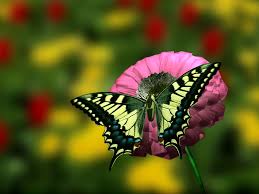 স্বাগতম
বিজ্ঞান
নবম -শ্রেনি
বলতো ছবিতে আমরা কী দেখতে পাচ্ছি …..
আমাদের আজকের পাঠের বিষয়….
কোষ বিভাজন
শিখনফল
কোষ বিভাজনের ধারনা ব্যাখ্যা করতে পারবে ।
 মাইটোসিসের পর্যায়সমুহ বর্ণনা করতে পারবে ।
 মাইটোসিসের দুইটি পর্যায় বর্ণনা করতে পারবে ।
মাইটোসিসের পর্যায়সমুহ
প্রোফেজ
কোষের নিওক্লয়াস আকারে বড় হয় ।
 ক্রোমোজোম খাটো ও মোটা হয় ।
 ক্রমোজোম পানি বিয়োজন করে সংকুচিত হতে থাকে ।
 পর্যায়ের শেষে নিওক্লিয়াসের বিলুপ্তি ঘটে ।
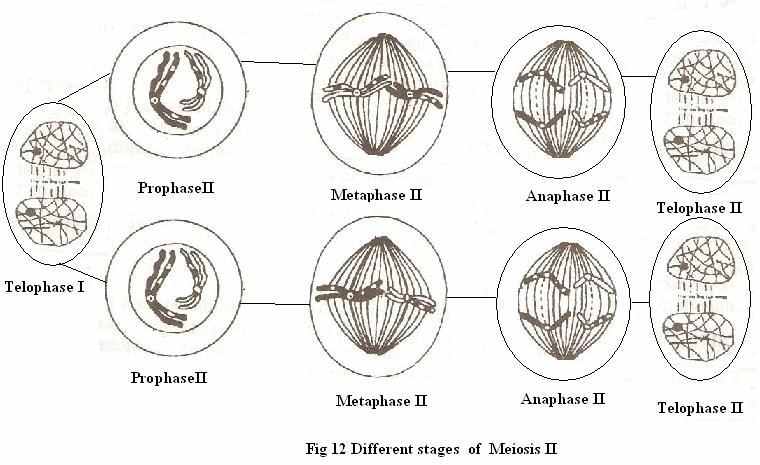 প্রো-মেটাফেজ
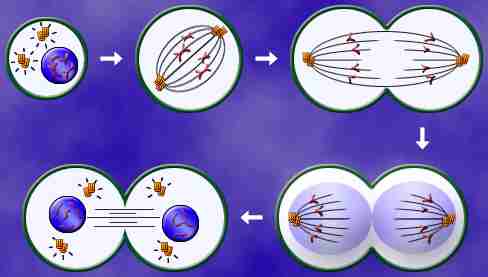 মূল্যায়ন
ক্রোমোজম পানি বিয়োজন করে সংকুচিত হতে থাকে কোন ধাপে ।
 কোন ধাপে নিওক্লিয়াস বড় হয় ।   
 কোন তন্তু কে আকর্ষন তন্তু বলা হয় ।
বাড়ির কাজ
মাইটোসিস কোষ বিভাজনের ধাপ গুলোর চিহ্নিত চিত্র অংঙ্কন করে আনবে ।
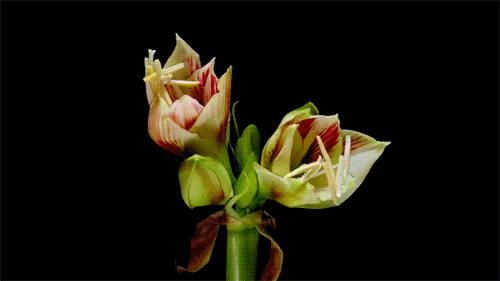 ধন্যবাদ